Leg and Foot
ANATOMY  OF	THE LEG
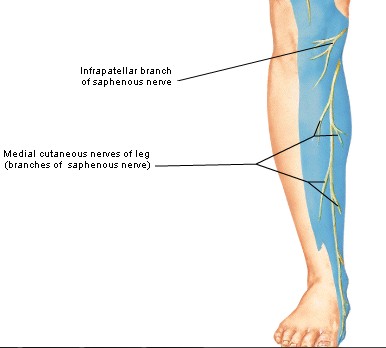 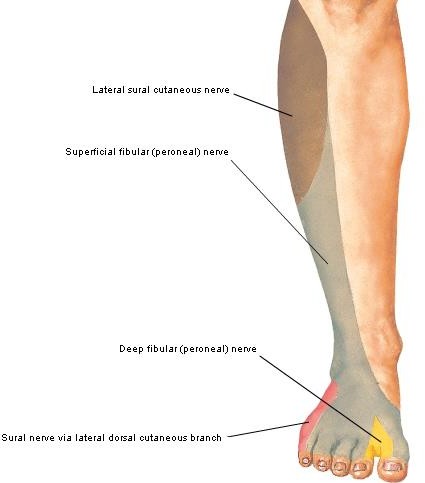 Skin of the Leg
Cutaneous Nerves  1-Anteromedially:
The saphenous nerve, a  branch of the femoral nerve  supplies the skin on the  anteromedial surface of the  leg
2- Anterolaterally:
Upper part
The lateral cutaneous  nerve of the calf, a branch  of the common peroneal  nerve supplies the skin on  the upper part of the lateral  surface of the leg

Lower part
The superficial peroneal nerve, a terminal
branch of the common peroneal nerve
supplies the skin of the lower part of the  anterolateral surface of the leg
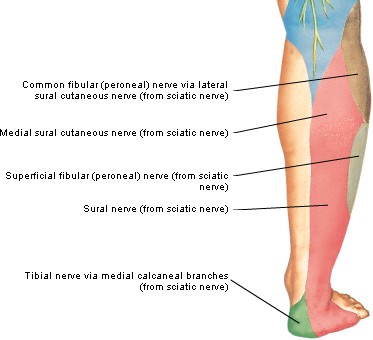 The lateral  cutaneous  nerve of the  calf, a branch of  the common  peroneal nerve  supplies the  skin on
the upper part  of the  posterolateral  surface of the  leg
Posteriorly:
The posterior
cutaneous nerve
of the thigh  descends on the  back of the thigh  In the popliteal  fossa, it supplies  the skin over the  popliteal fossa  and the upper part  of the back of the  leg
shatarat
The sural
nerve,
a branch of the  tibial nerve  supplies the skin  on the lower  part of the  posterolateral  surface of the  leg
The saphenous  nerve, a branch of  the femoral nerve  gives off branches  that supply the  skin on the  posteromedial  surface of the leg
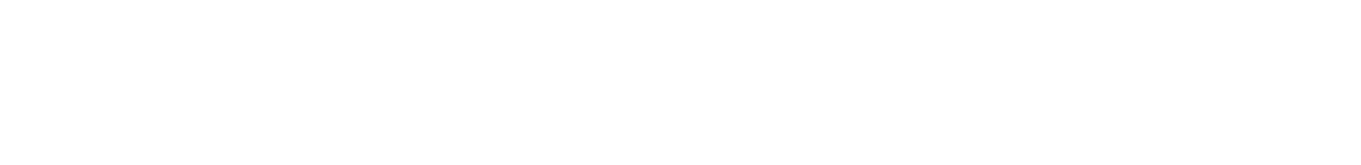 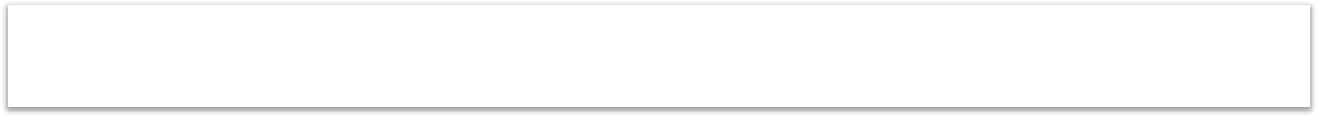 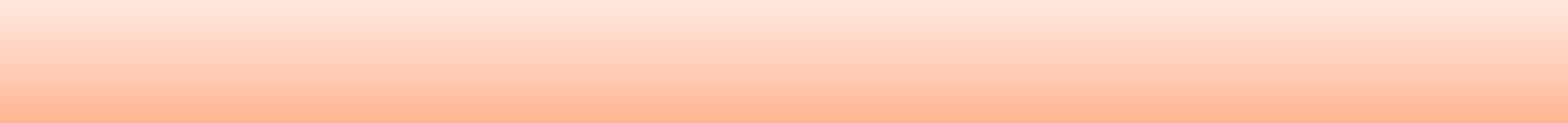 FASCIAL COMPARTMENTS OF THE LEG
The deep fascia of the leg  forms Two intermuscular septa  (anterior and posterior) which
are attached to the fibula  These, together with the  interosseous membrane divide  the leg into:
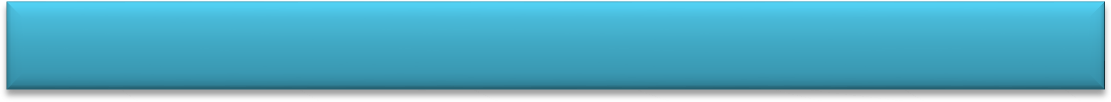 F a s c i a l	C o m p a r t m e n t s	o f	t h e	L e g
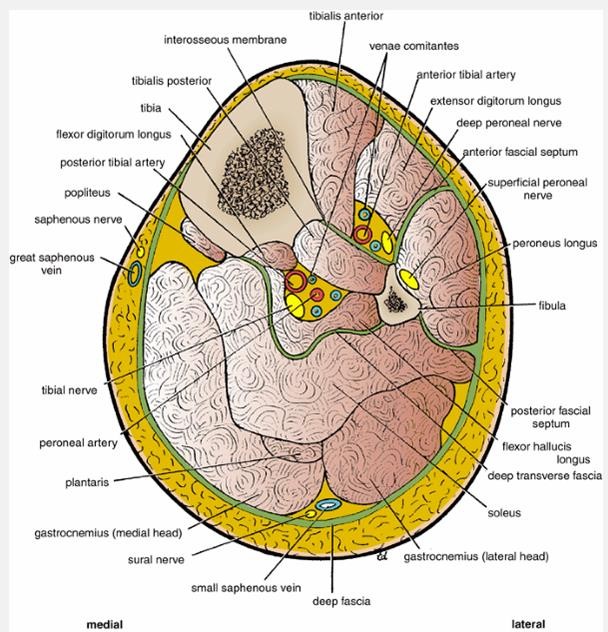 T h r e e	c o m p a r t m e n t s ;
A n t e r i o r  L a t e r a l
P o s t e r i o r
shatarat
(in the posterior compartment, a  superficial and deep transverse  septum further divide the posterior  compartment into layers of  superficial and deep muscles)
Each having its own muscles,  blood supply, and nerve supply.
Dr.Shatarat, M.D, PhD
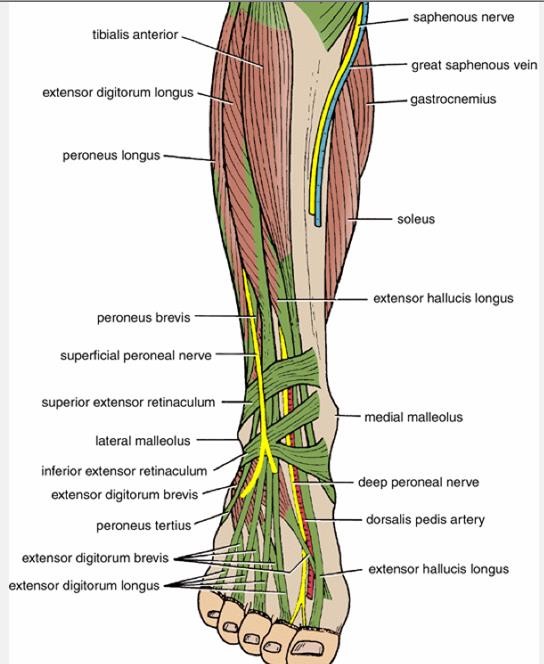 Retinacula of the Ankle
The retinacula are thickenings  of the deep fascia that keep the  long tendons around the ankle  joint in position and act as  pulleys.
shatarat
Superior Extensor Retinaculum
Inferior Extensor Retinaculum  The inferior extensor retinaculum  is	a	Y-shaped	band	located	in  front of the ankle joint.
Dr.Shatarat, M.D, PhD
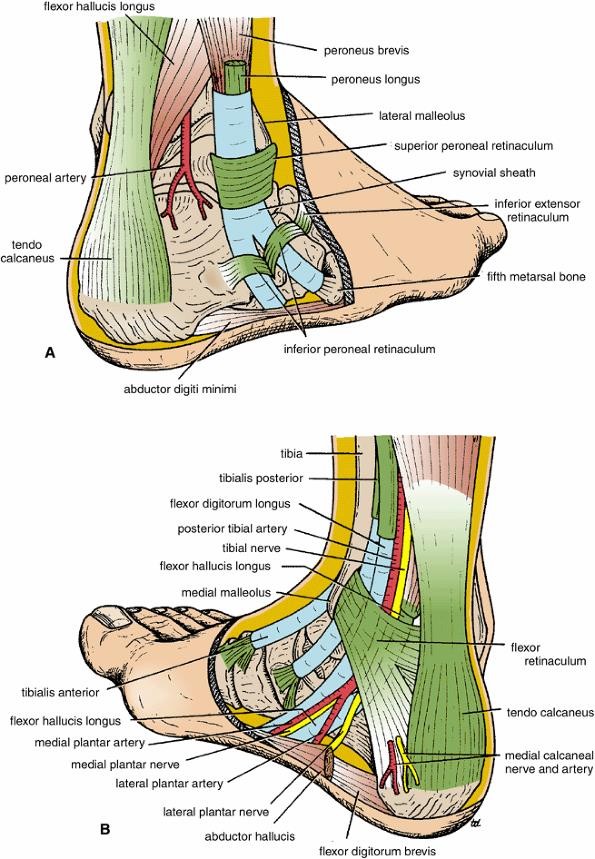 Superior Peroneal  Retinaculum
shatarat
Flexor Retinaculum
The flexor retinaculum extends  from the medial malleolus  downward and backward to be  attached to the medial surface of  the calcaneum
shatarat
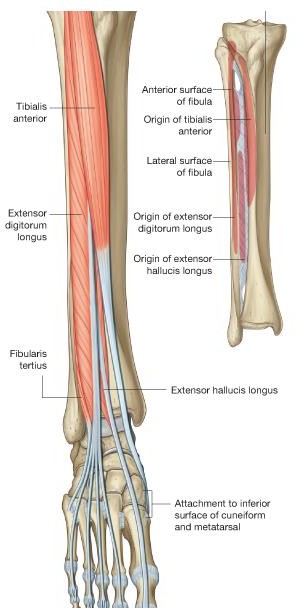 C o n t e n t s   o f   t h e  A n t e r i o r   Fascial  C o m p a r t m e n t   o f   t h e   L e g
Muscles:
The tibialis anterior  Extensor digitorum longus  Extensor hallucis longus
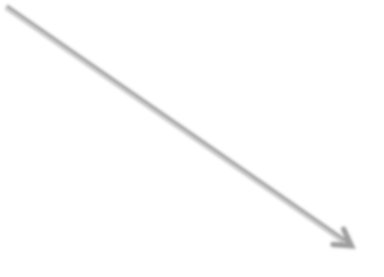 Peroneus tertius
Blood supply: Anterior tibial artery
Nerve supply: Deep peroneal nerve
All the muscles of the anterior compartment of the leg originate from
Lateral surface of the shaft of tibia (tibialis anterior) or
The anterior surface of shaft of fibula (extensor surface) the remaining three  muscles

The main actions of these muscles are
Extension of the foot at the ankle joint (dorsiflextion) to raise the  toes up (in other words
to stand up on the heels)
In addition any muscle that got (tibialis) in its name will invert the
foot at subtalar and transverse tarsal joints
while any muscle got (peroneus) in its name will
Everts foot at subtalar and transverse tarsal joints


Nerve supply of all the muscles of the anterior compartment of the leg:
DEEP PERONEAL NERVE
Dr.Shatarat, M.D, PhD
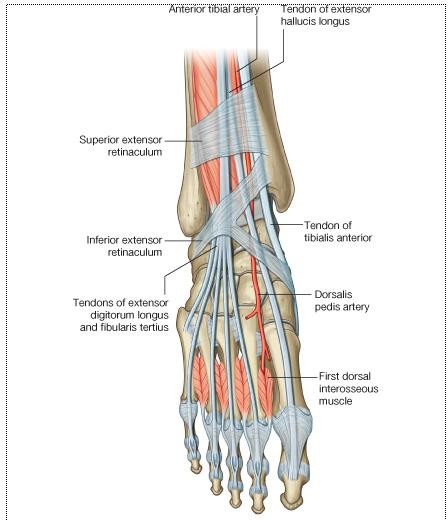 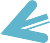 3)V
2)H
FROM MEDIAL TO LATERAL
In front of the medial malleolus
4)N
Tom has very nice dogs and pigs
P
e  r
T	H	V	N	D
i	a	E	e	i
b	l	S	r	g
i	l	S	v	i
a	u	E	e	t
l	c	L
i	i	S
s	s
1)T
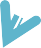 o
n  e  u  s
5)D
o
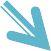 r  u  m
Anterior tibial artery
Deep peroneal nerve
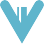 6)P
Peroneus tertius
Co n t en t s	o f	th e	La t e ra l	Fa s c i a l	Co mpa r tment	o f	th e	Leg
Muscles:
P e r o n e u s	l o n g u s :
Origin: from the lateral surface of shaft of  fibula
Insertion: Base of first metatarsal and the
medial cuneiform bone (passes through a  groove in the Cuboid bone.
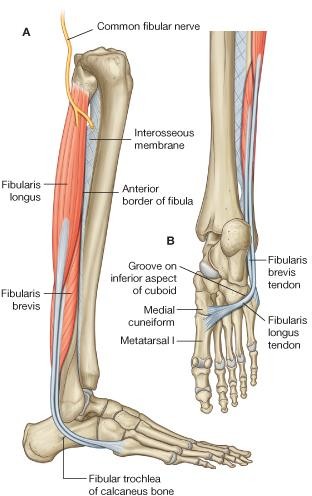 p e r o n e u s	b r e v i s :
shatarat
Origin: Lateral surface of shaft of fibula
Blood supply: Branches
from the peroneal artery
(branch from posterior tibial artery)
Nerve supply: Superficial  peroneal nerve
Actions: both flex the foot at  the ankle joint
Evert the foot at the subtalar
and transverse tarsal joints
Insertion: Base of fifth metatarsal bone
Contents	of	the	Posterior		Fascial	Compartment	of	the  Leg
The transverse septa of the leg divides the muscles of the posterior compartment
into superficial and deep groups
Deep group of muscles
Popliteus
Flexor digitorum longus  Flexor hallucis longus  Tibialis posterior
Superficial group of muscles  Gastrocnemius
Plantaris  Soleus
Blood supply: Posterior tibial artery
Nerve supply: Tibial nerve
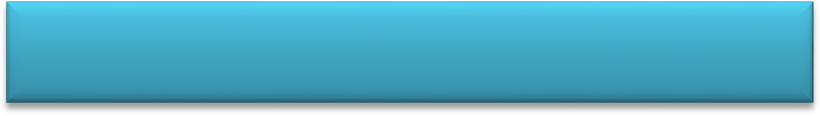 Dr.Shatarat, M.D, PhD
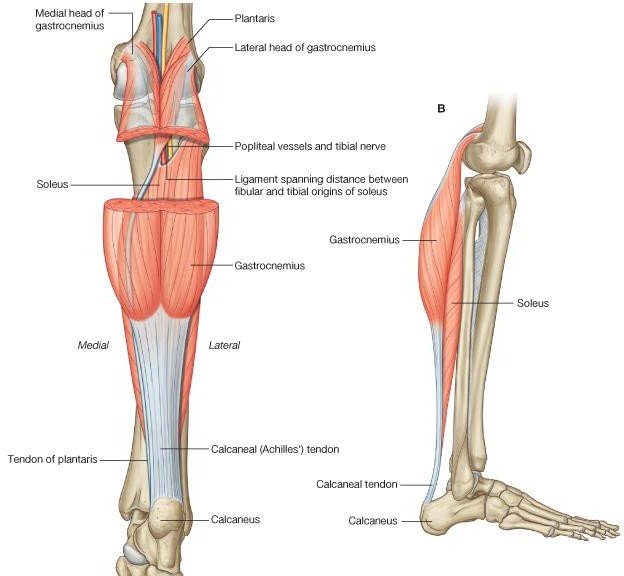 Supe r f i c i al	group	of	m us c l e s
G as t roc ne m i us
Origin: Lateral head from lateral condyle of femur
Medial head from above medial condyle
Insertion: Via tendo calcaneus into posterior
surface of calcaneum
Nerve supply: Tibial nerve
Actions: Plantar flexes foot at ankle joint  Flexes knee joint
Pl ant ar i s
shatarat
This muscle some times is absent
Nerve supply: Tibial nerve
Sol e us
Origin: Shafts of tibia and fibula
Insertion: Via tendo calcaneus into posterior surface  of calcaneum
Nerve supply: Tibial nerve

Actions:		Together	with	gastrocnemius	and  plantaris	is powerful	plantar flexor of ankle
joint;	provides	main	propulsive	force	in  walking and running
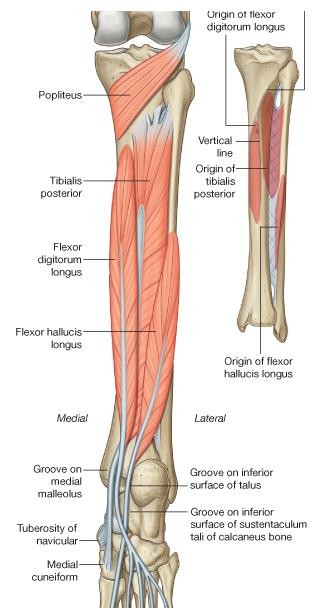 Deep group of muscles
Popliteus
Flexor digitorum longus
shatarat
Flexor hallucis longus
Tibialis posterior
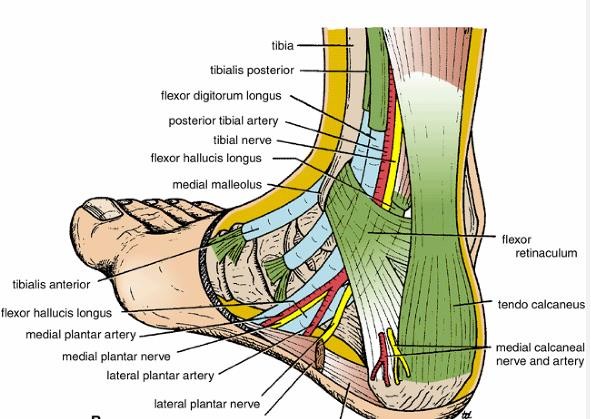 Behind the medial malleolus
1)T
2)D
Tom does very nice hats
3)V
T	D	V	N	H
i	i	E	e	a
b	g	S	r	l
i	i	S	v	l
a	t	E	e	u
l	o	L	c
i	r	S	i
s	u	s
m
4)N
5)H
shatarat
Flexor digitorum
Posterior tibial artery
Tibial nerve  Flexor hallucis
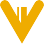 Tibialis posterior
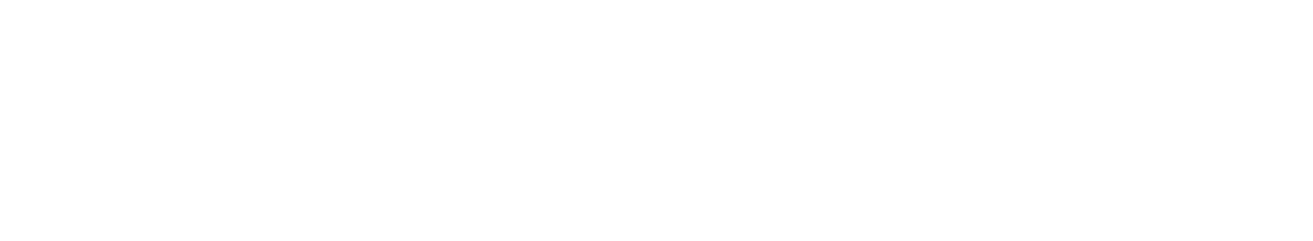 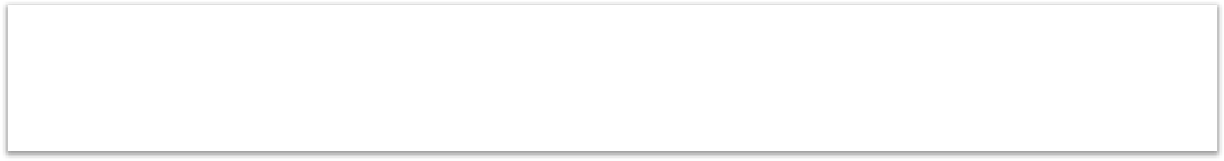 ANATOMY OF THE FOOT
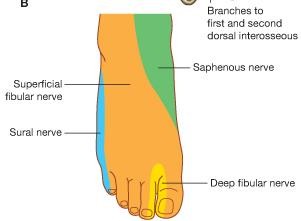 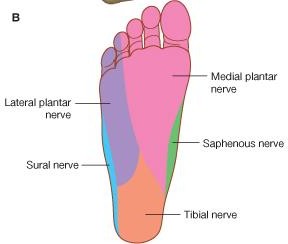 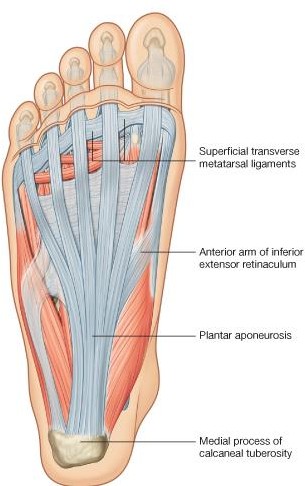 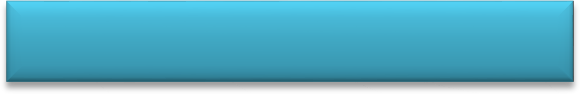 The plantar aponeurosis
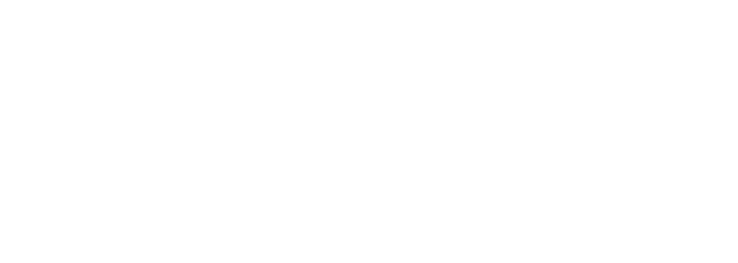 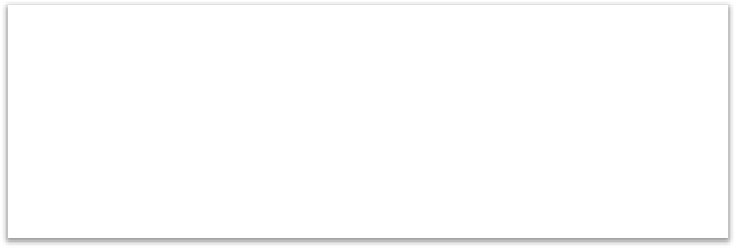 Is a triangular thickening of the deep fascia
Its apex is attached to the medial and lateral
tubercles of the calcaneum.
The base of the aponeurosis divides into five  slips that pass into the toes
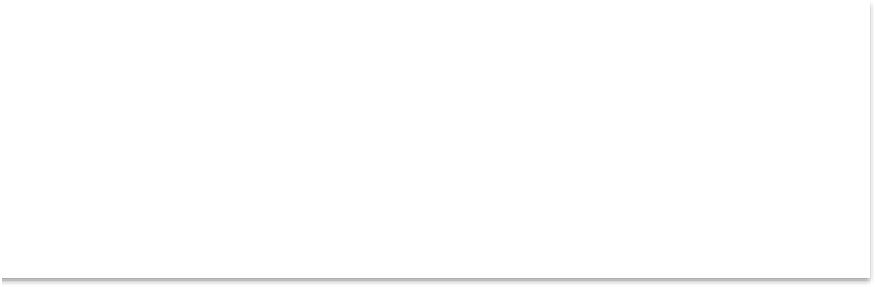 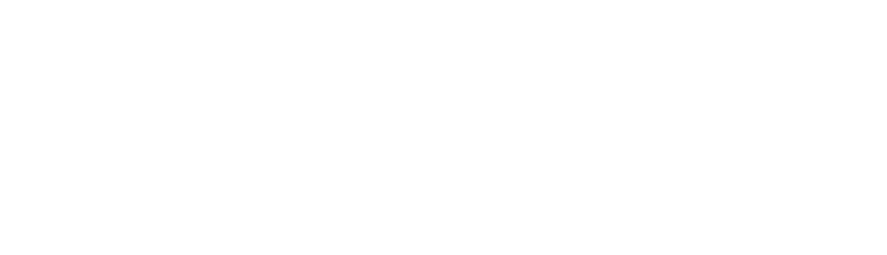 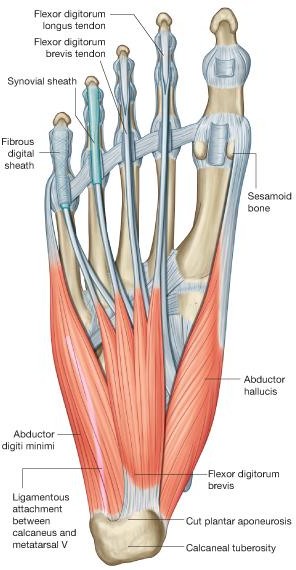 Muscles of the Sole of the Foot
The muscles of the sole are conveniently described in four  layers from the inferior layer superiorly.
First layer:
Abductor hallucis
Flexor digitorum brevis
Abductor digiti minimi
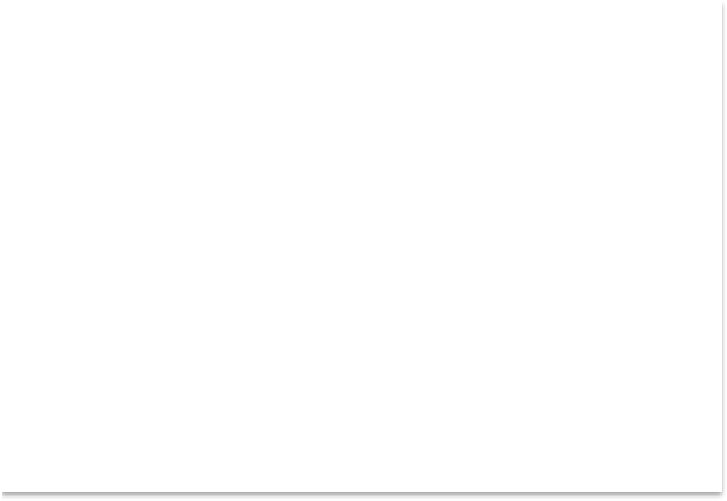 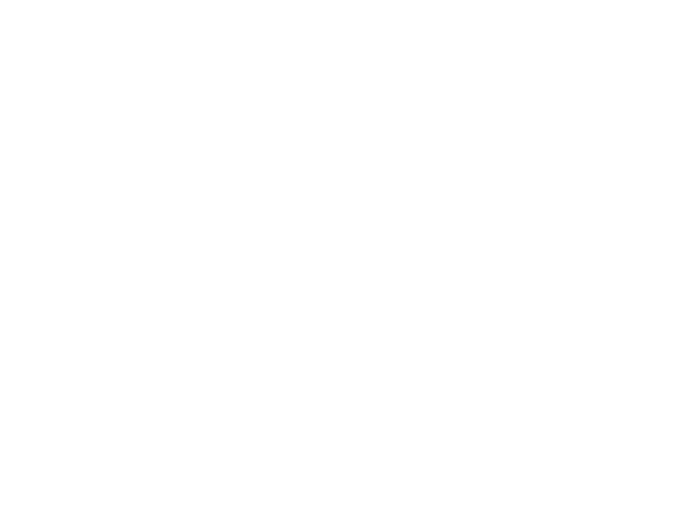 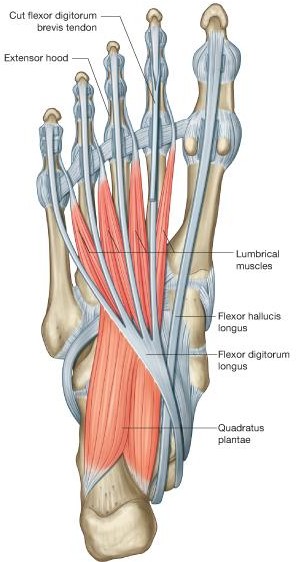 Second layer:
1-Quadratus plantae,  2-Lumbricals
Flexor digitorum longus  tendon,
Flexor hallucis longus  tendon
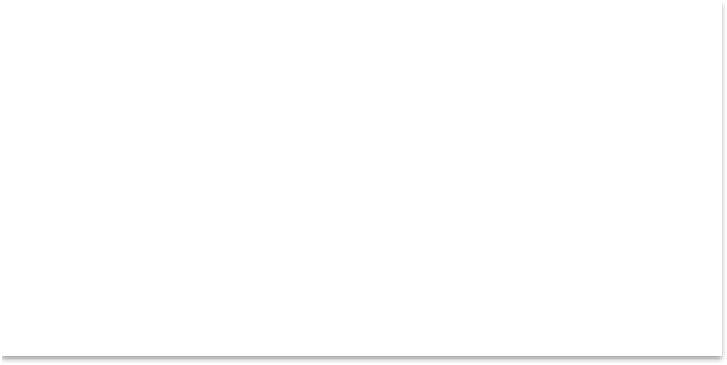 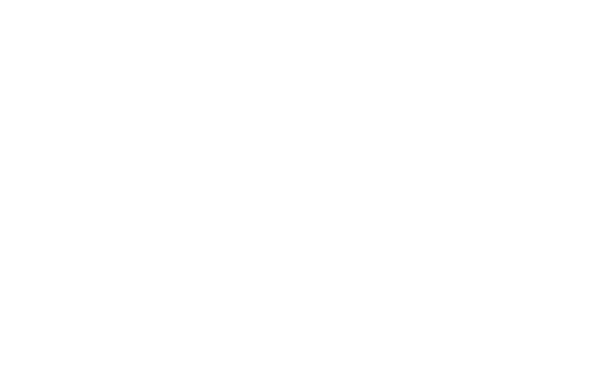 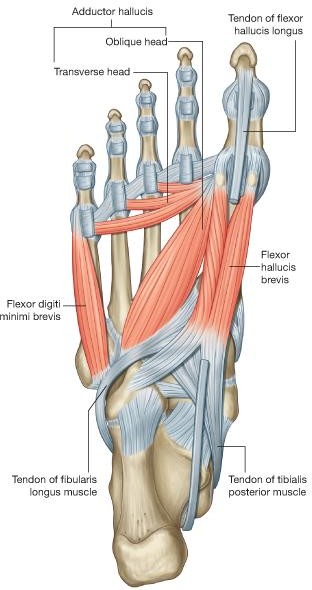 Third layer:
1-Flexor hallucis brevis  2-Adductor hallucis
3- Flexor digiti minimi  brevis
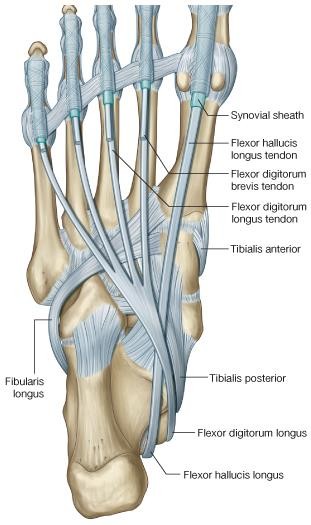 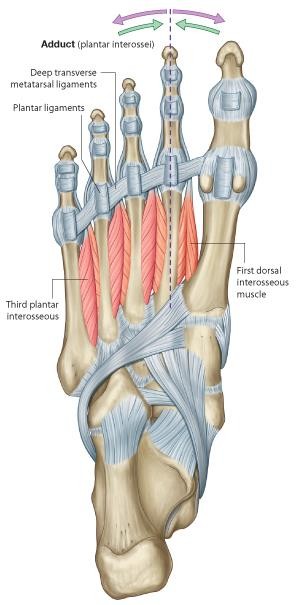 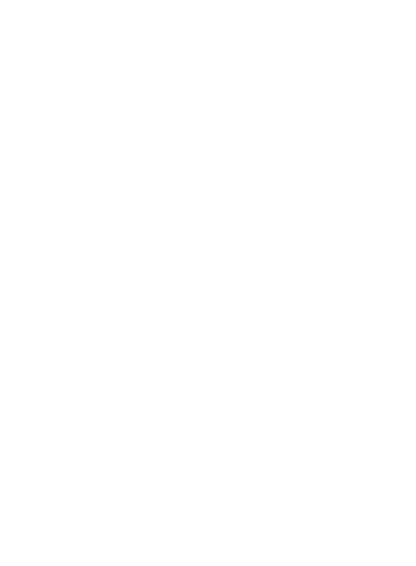 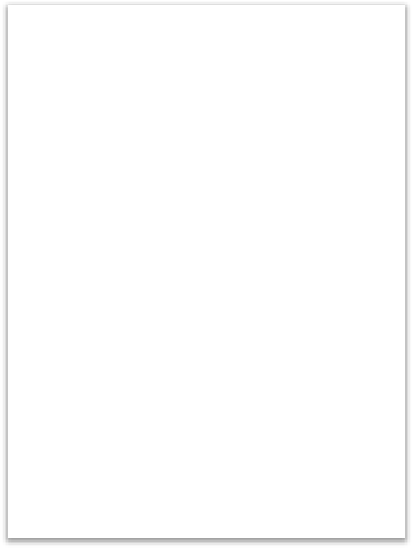 Fourth layer:  1- Interossei
2- peroneus  longus tendon  3- tibialis  posterior  tendon
.
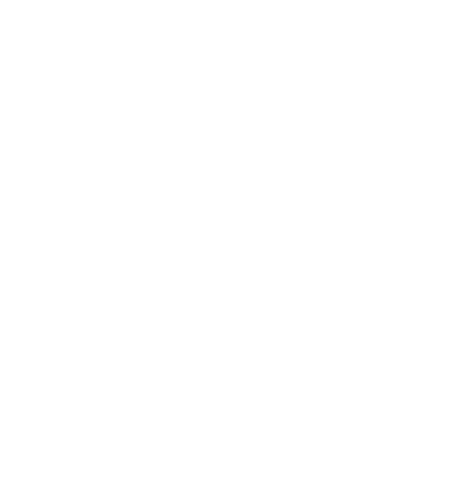 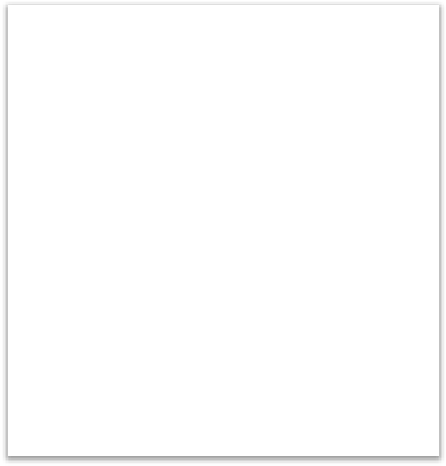 Unlike the small muscles of  the hand, the sole muscles  have few delicate functions  and are chiefly concerned  with supporting the arches  of the foot. Although their  names would suggest  control of individual toes,  this function is rarely used  in most people
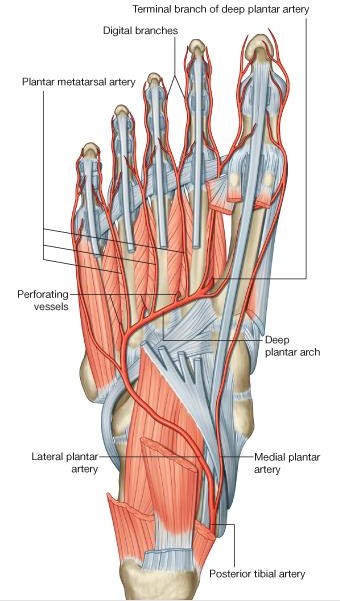 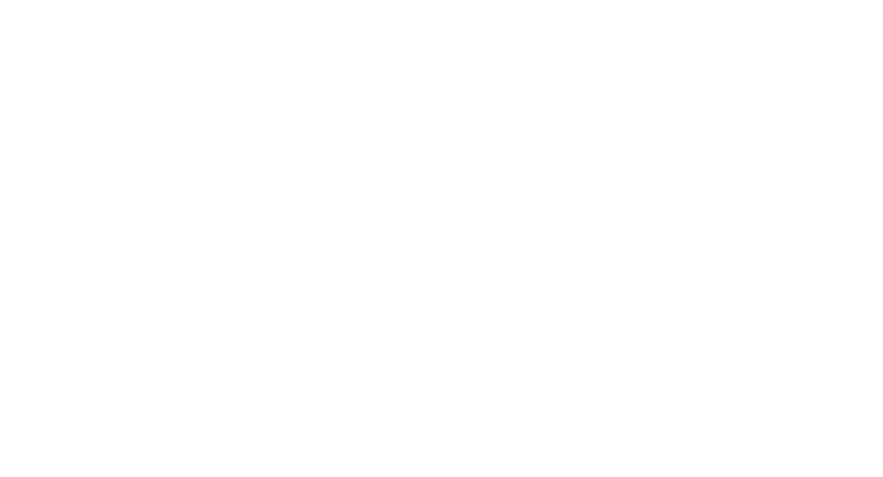 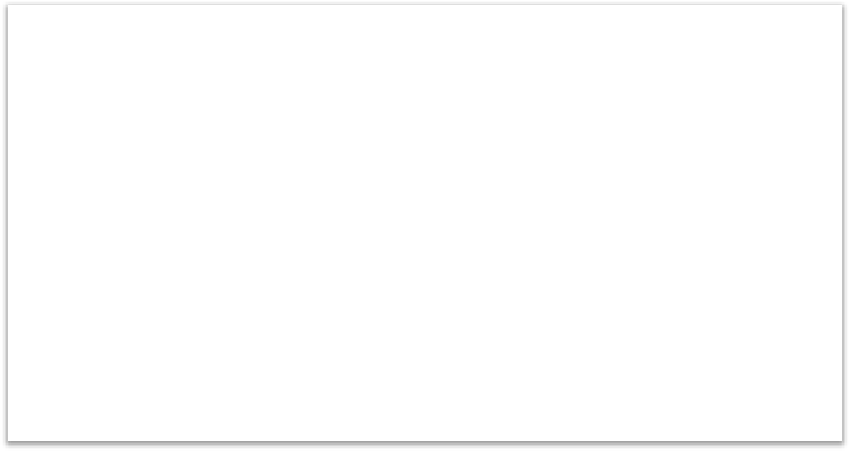 Arteries of the Sole of  the Foot
Medial Plantar Artery
The medial plantar artery is the smaller
of the terminal branches of the posterior tibial artery
It ends by supplying the medial side of the big toe
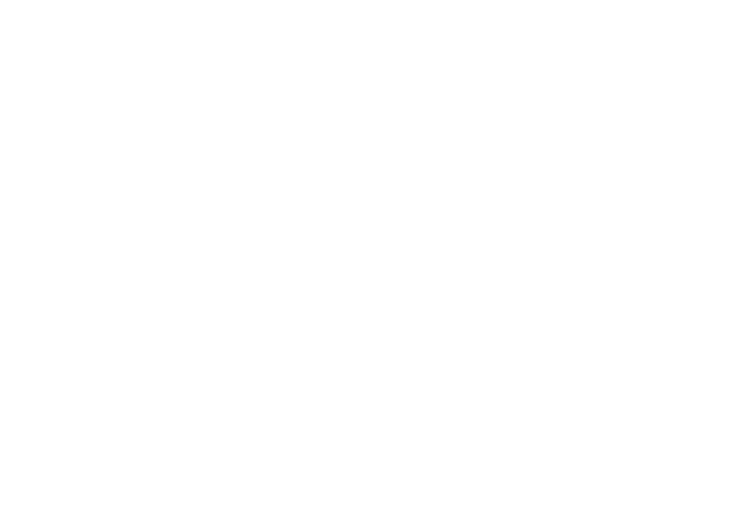 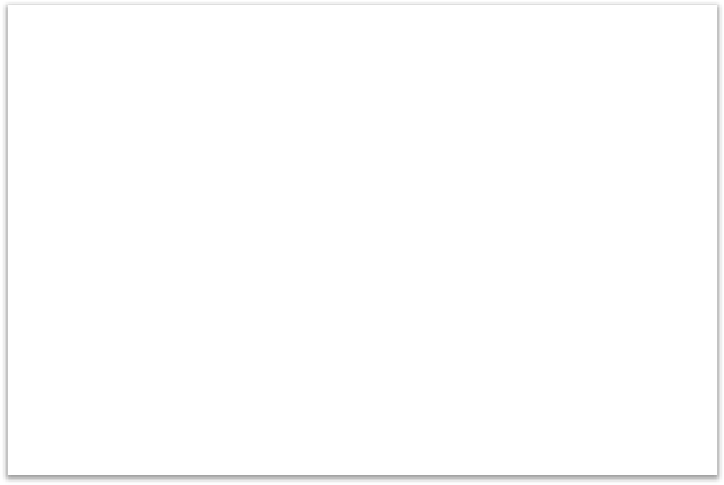 Lateral Plantar  Artery
The lateral plantar artery is the larger of the  terminal branches of the posterior tibial artery  forms the plantar arch
at the proximal end of the first
intermetatarsal space joins the dorsalis pedis  artery
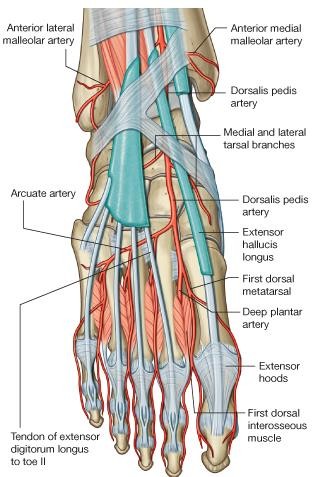 Dorsalis Pedis Artery
(the Dorsal Artery of the Foot)
On entering the sole between the two heads of the first  dorsal interosseous muscle, the dorsalis pedis artery  immediately joins the lateral plantar artery
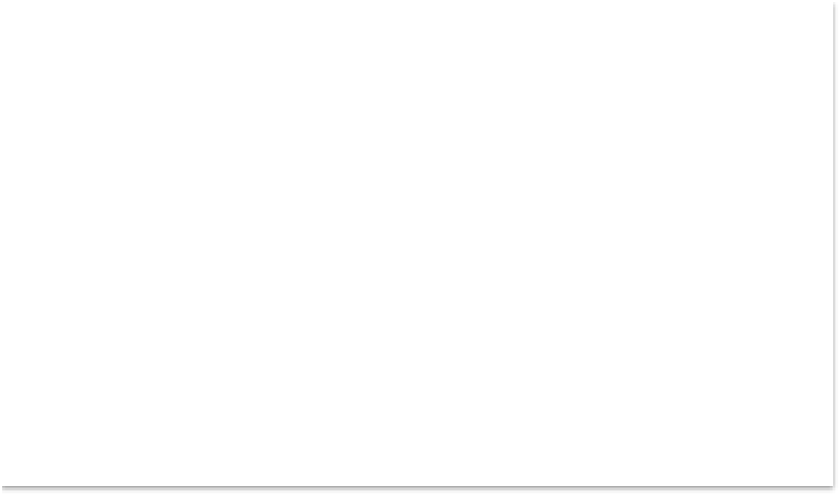 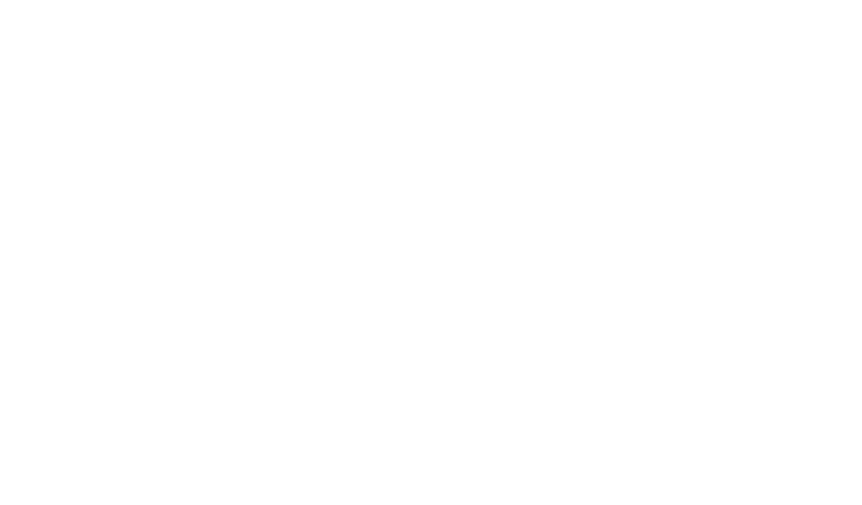 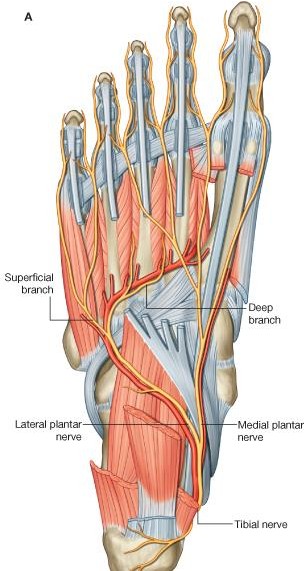 Nerves of the Sole of the Foot
Medial Plantar Nerve
The medial plantar nerve is a terminal branch of the  tibial nerve

Cutaneous branches: Plantar digital nerves run to the  sides of the medial three and a half toes. The nerves  extend onto the dorsum and supply the nail beds and  the tips of the toes
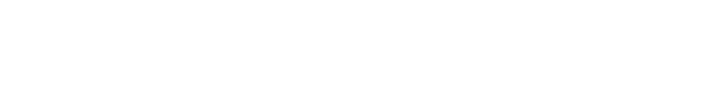 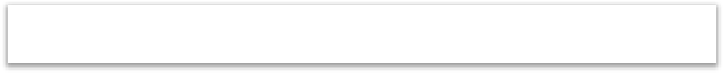 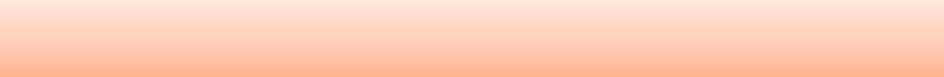 Remember it is similar to the median nerve
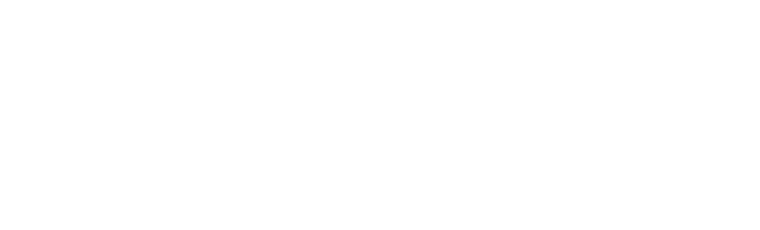 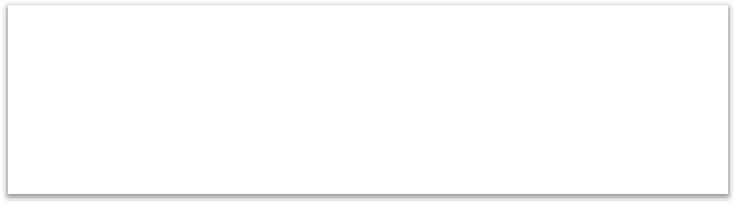 Lateral Plantar Nerve
The lateral plantar nerve is a terminal branch of
the tibial nerve
Arches of the Foot
body weight
100%
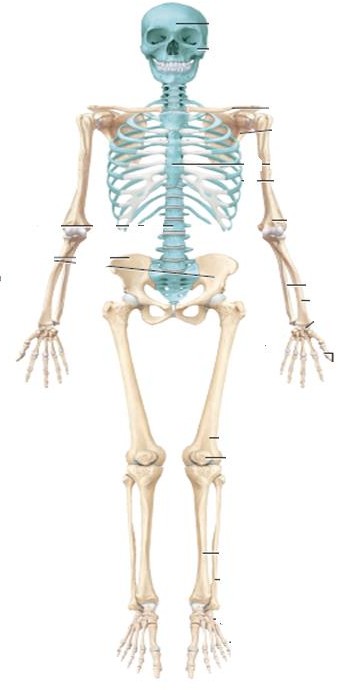 The bones of the foot are arranged in two
arches that are held in position
by ligaments and tendons
The arches provide an ideal  distribution of body weight over the  soft and hard tissues of the foot
50%
On the
right side
50%
On the  left side
Normally, the ball of the foot  carries about 40% of the weight and  the heel carries about 60%.


Usually, the arches are fully
developed by age 12 or 13.
20%
The ball of the foot
30%
The heel
The Arches of the Foot
A segmented structure can hold up weight only if it is built in the form of an arch.  The foot has three such arches:
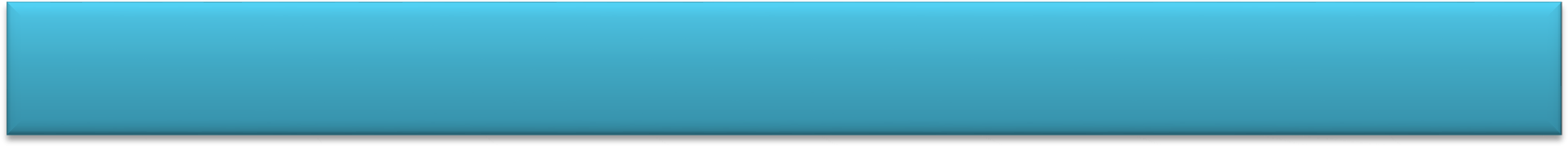 In the young child, the foot appears to be flat because of the presence of a large  amount of subcutaneous fat on the sole of the foot.
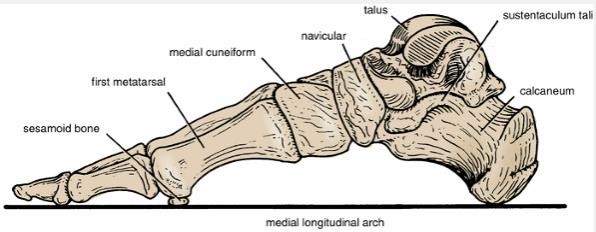 2-Lateral longitudinal arch:
Consists of:
1- The calcaneum,  2-The cuboid
3-The fourth and fifth metatarsal bones
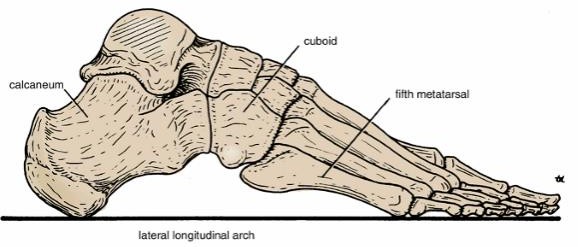 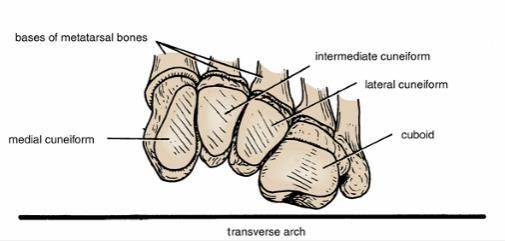 3-Transverse  arch:
Consists of :
The bases of the metatarsal bones
The cuboid
The three cuneiform bones
Dr.Shatarat, M.D, PhD
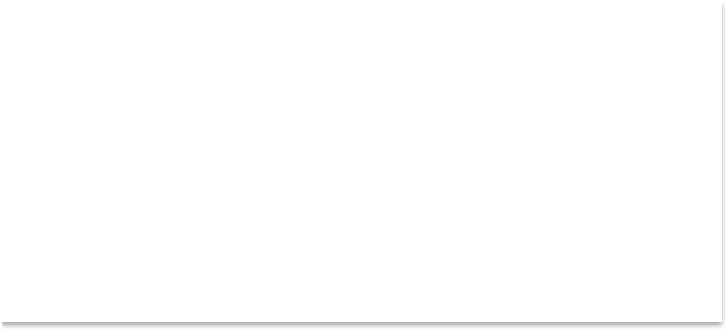 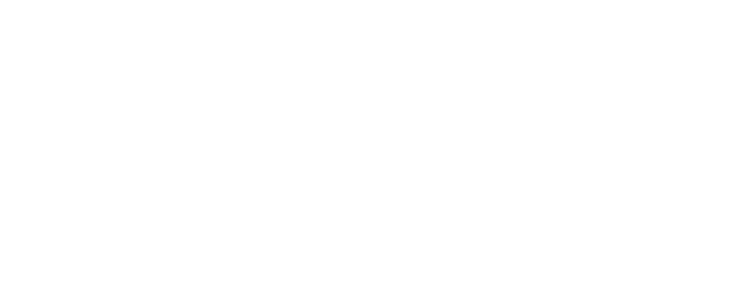 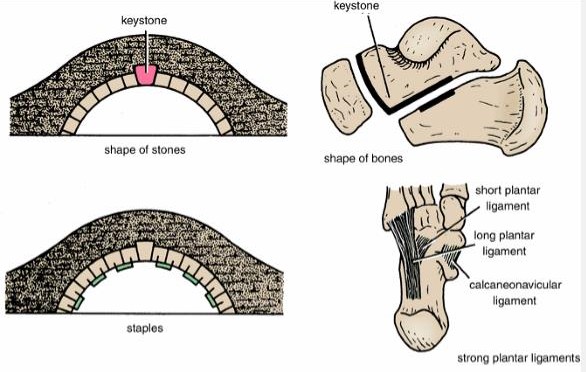 Mechanisms of Arch Support
Read only
Examination of the design of any stone brid
ge
reveals the following engineering methods used  for its support
The shape of the stones: the stones are wedge  shaped
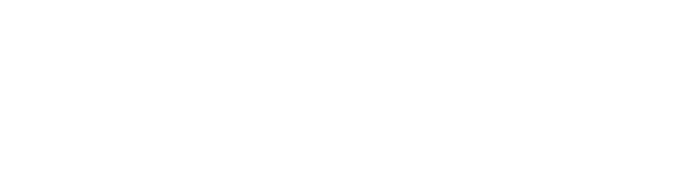 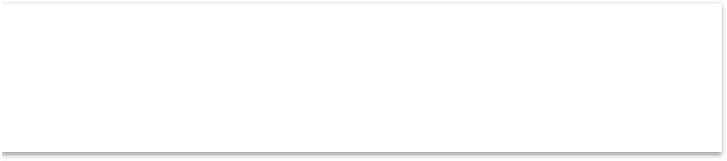 The inferior edges of the stones are tied  together: This is accomplished by binding  their lower edges together with metal staples
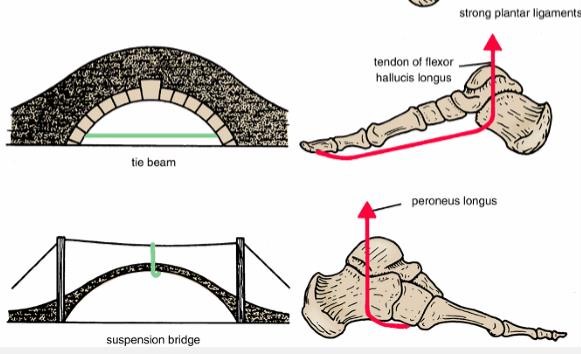 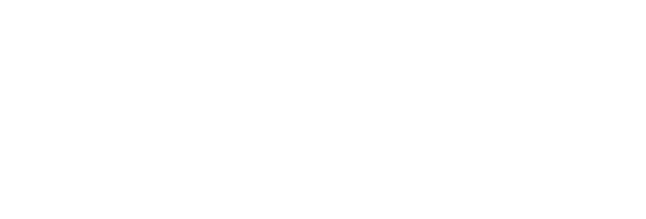 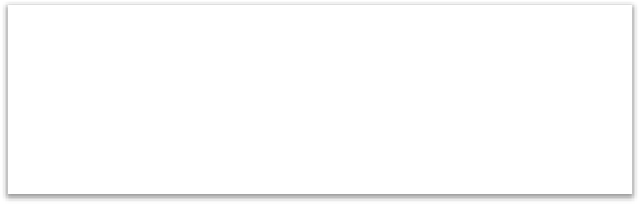 The use of the tie beams: a tie beam  connecting the ends effectively prevents  separation of the pillars and consequent  sagging of the arch
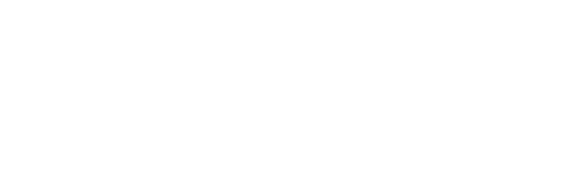 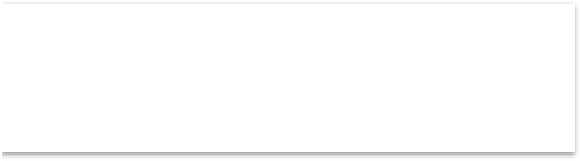 A suspension bridge: multiple  supports suspending the arch from a  cable above the level of the bridge
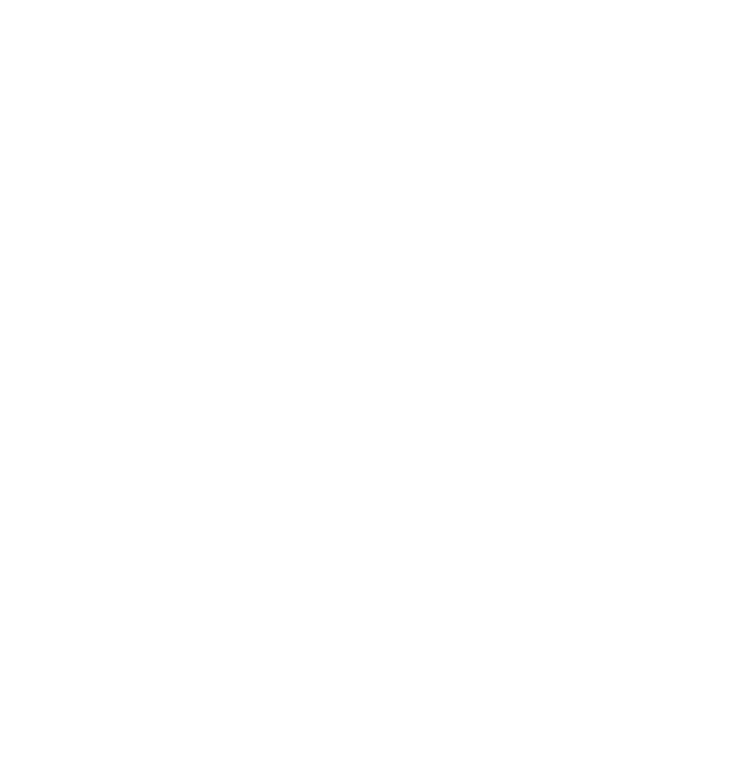 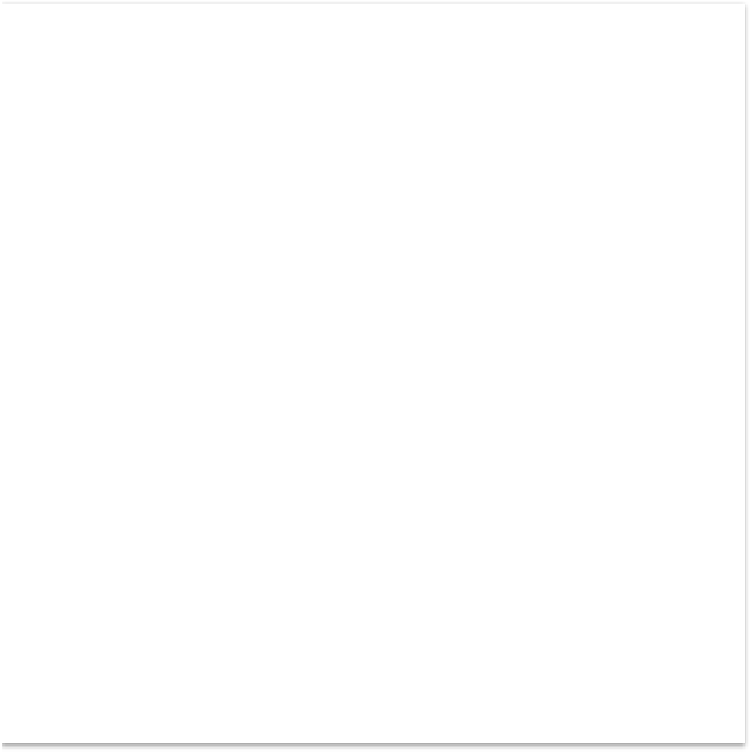 Maintenance of the Medial Longitudinal Arch
Shape of the bones:
for example, the sustentaculum tali holds up  the talus
The rounded head of the talus is the keystone
in the center of the arch

The inferior edges of the bones are tied  together by the plantar ligaments
The most important ligament is the plantar
calcaneonavicular ligament
(spring ligament)
Tying the ends of the arch together are the  plantar aponeurosis, and short muscles of the  foot for example, the abductor hallucis, the  flexor hallucis longus
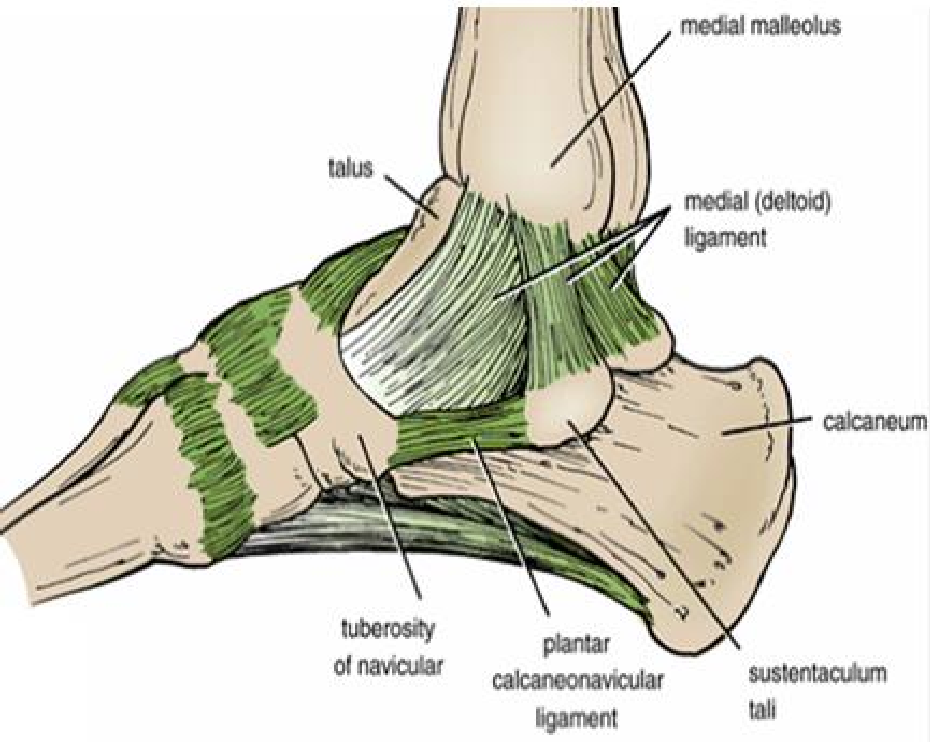 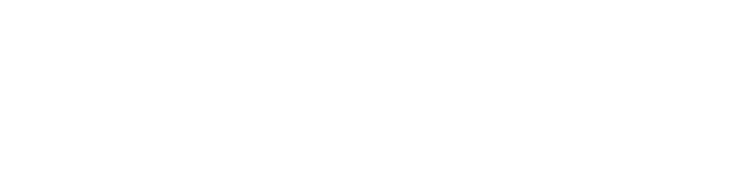 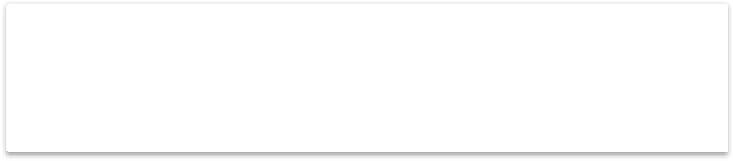 4-Suspending the arch from above are the  tibialis anterior and posterior and the medial  ligament of the ankle joint
Maintenance of the Lateral Longitudinal Arch
Read only
Shape of the bones: Minimal shaping of the distal end of the calcaneum and the proximal end  of the cuboid.
The cuboid is the keystone.
The inferior edges of the bones are tied together by the long and short plantar ligaments
Tying the ends of the arch together , FOR EXAMPLE, the plantar aponeurosis
Suspending the arch from above are the peroneus longus and  the brevis
Read only
Maintenance of the Transverse Arch
Shape of the bones: The marked wedge shaping of the cuneiform  bones and the bases of the metatarsal bones
The inferior edges of the bones are tied together by the deep  transverse ligaments, the strong plantar ligaments
Tying the ends of the arch together is the peroneus longus tendon.
Suspending the arch from above are the peroneus  longus tendon and the peroneus
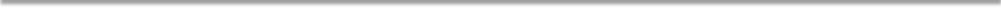 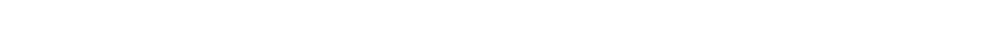 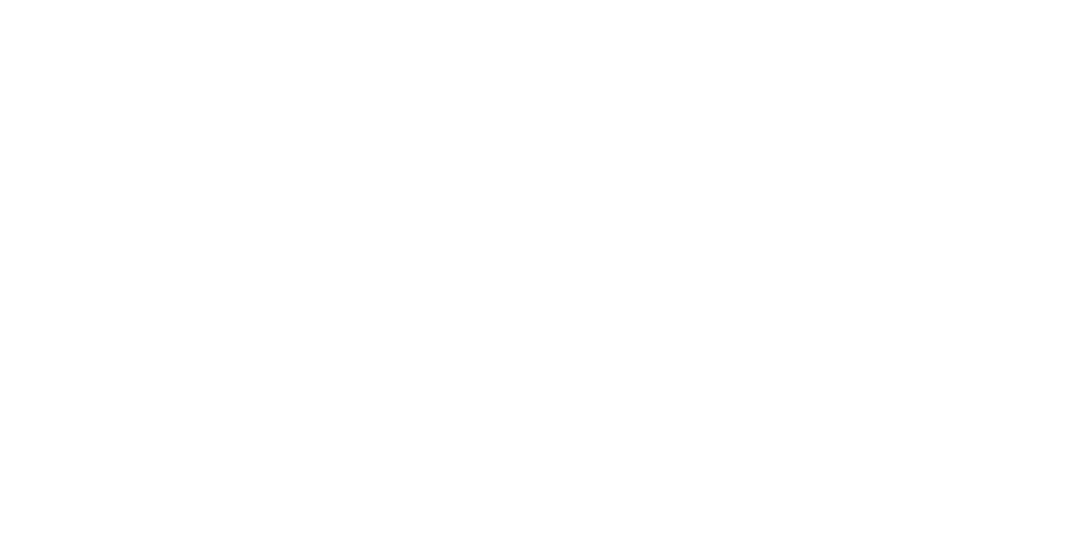 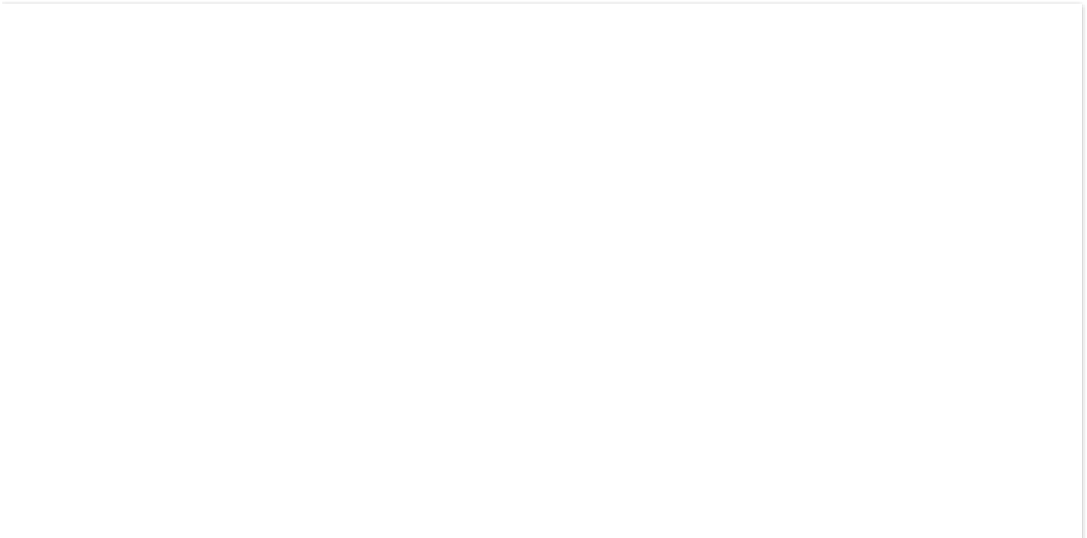 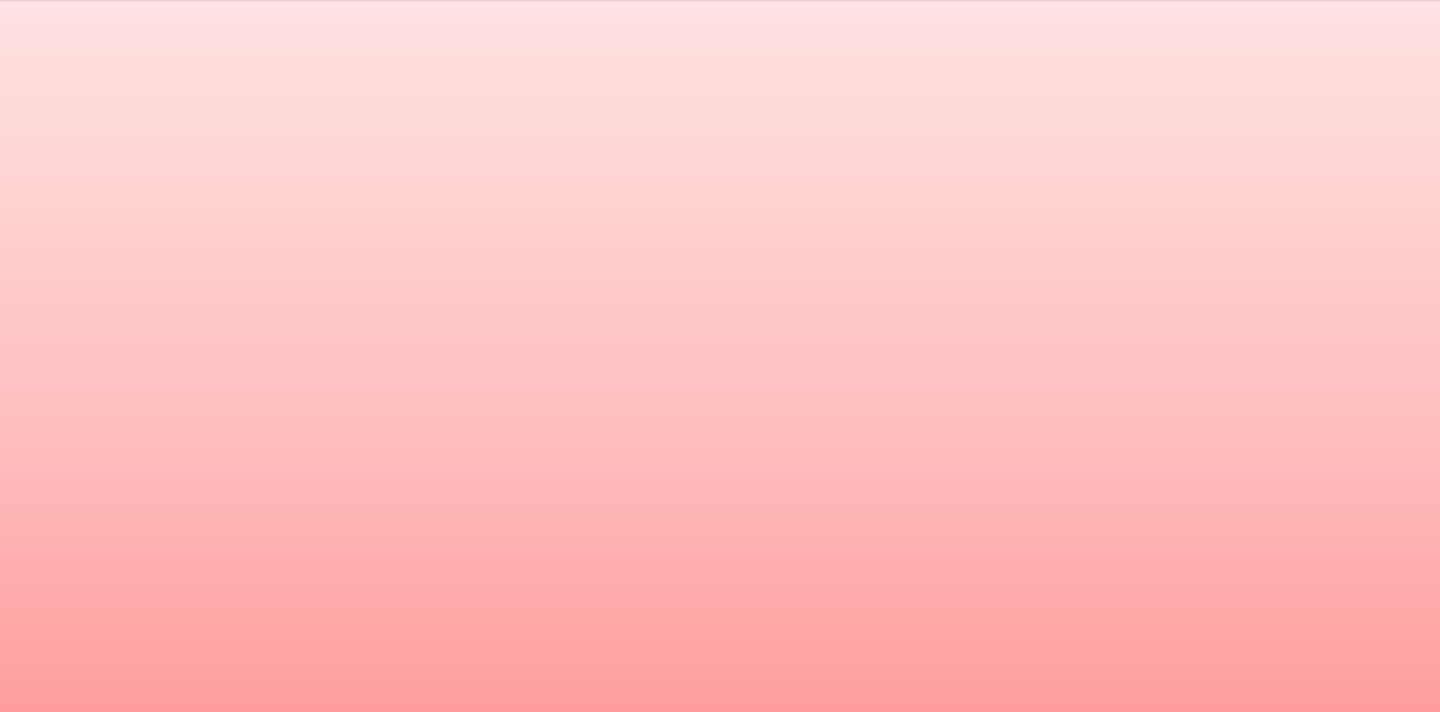 brevis
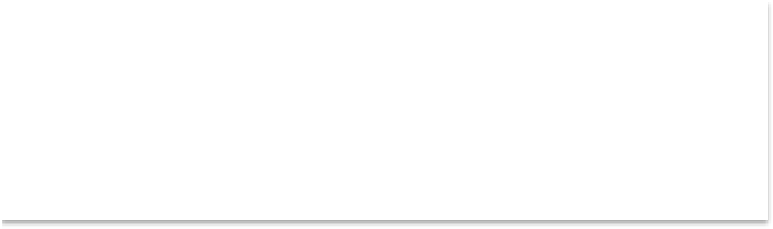 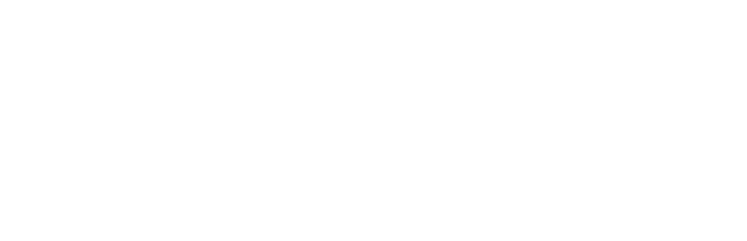 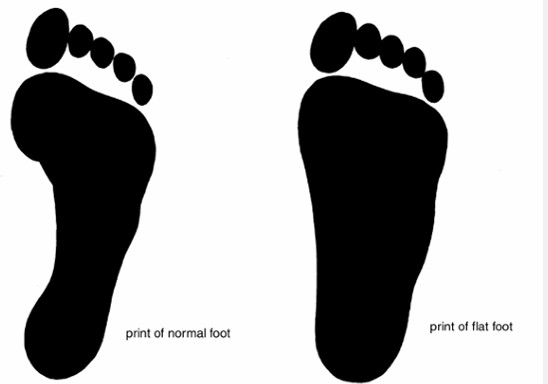 Flat foot
Is a condition in which the medial longitudinal  arch is depressed or collapsed.
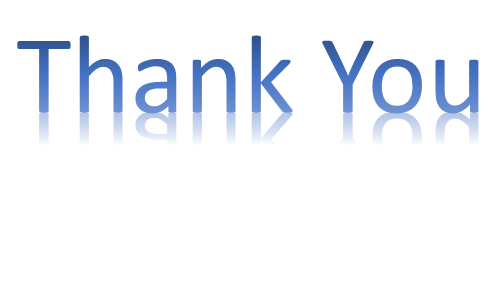